Skal vi tage en snakom et længere arbejdsliv?
BFA industri – Mødekit om seniorpraksis
[Speaker Notes: Noter til oplægsholder
Temaerne i denne præsentation har til formål at sætte fokus på synet på alder og samspillet mellem kolleger, udvalg og ledelse, når det kommer til at tale om alder og seniorpraksis i jeres virksomhed.

Pointer i præsentationen
Forskning viser, at tre hovedtræk har betydning for, at medarbejdere bliver på arbejdspladsen. Vel at mærke medarbejdere, der ikke er tvunget til at forlade jobbet grundet sygdom eller nedskæringer.

Men har man mulighed for at blive, har arbejdstiden og sammensætningen af opgaver stor betydning for lysten.

Den tredje ting, der viser sig at have stor betydning, er anerkendelse, og det skal vi nu se nærmere på, hvad betyder.

Anerkendelse hænger bl.a. sammen med den kultur, man har på en arbejdsplads for at kunne tale åbent om fx alder og skiftende ønsker og behov, uden nogen behøver at føle sig hængt ud.]
Vi bliver flere, og vi bliver ældre
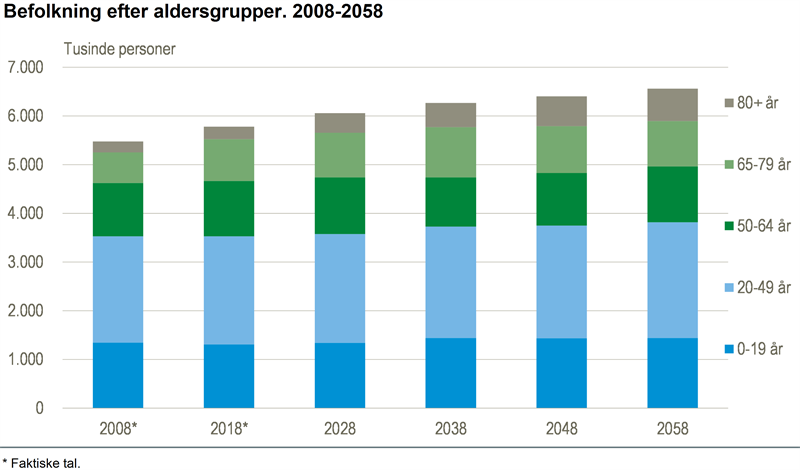 Kilde: Danmarks Statistik
15-08-2022
Skal vi tage en snak om et længere arbejdsliv?
2
[Speaker Notes: Noter til oplægsholder

Befolkningsfremskrivninger 2018-2060
Danmarks Statistiks seneste befolkningsfremskrivning viser, at befolkningen forventes at vokse med 279.000 personer eller 4,8 % over de næste ti år. Det er primært de allerældste, der bliver flere af. Alene gruppen af over 80-årige forventes at vokse med 150.000 personer i løbet af de næste ti år svarende til 58 % flere end i dag. Gruppen af 65-79-årige forventes at vokse med 58.000 og dermed være 7 % større end i dag.

Kilde: https://www.dst.dk/da/Statistik/nyheder-analyser-publ/nyt/NytHtml?cid=26827]
Arbejdsstyrkens udvikling frem mod 2060
Kilde: DREAM gruppen
15-08-2022
Skal vi tage en snak om et længere arbejdsliv?
3
[Speaker Notes: Noter til oplægsholder

Senere tilbagetrækning som hovedforklaring på stigende arbejdsstyrke
Den forventede stigning i arbejdsstyrken de kommende årtier skyldes hovedsageligt de vedtagne arbejdsmarkedsreformer, som øger den første mulige folkepensionsalder. Et stigende uddannelsesniveau i befolkningen og øvrige arbejdsmarkedspolitiske tiltag ud over tilbagetrækningsreformer bidrager desuden til at øge arbejdsstyrken.


Kilde: https://dreamgruppen.dk/aktuelle-temaer/arbejdsmarked/arbejdsstyrkens-udvikling/]
Det går godt med fastholdelsen
Danske arbejdspladser er fra 2008 til 2020 blevet bedre til fastholdelse af deres senior-medarbejdere.

49 % af adspurgte virksomheder svarer: Ja, i høj/nogen grad til, at deres brug af virkemidler, fx ændringer i arbejdstid, opgaver, samtaler og vejledning, har medvirket til fastholdelsen.
Kilde: SeniorArbejdsLiv.dk
Kilde: OECD Scoreboard
15-08-2022
Skal vi tage en snak om et længere arbejdsliv?
4
[Speaker Notes: Kilde: https://www.seniorarbejdsliv.dk/wp-content/uploads/Perceptionsundersoegelsen-seniorarbejdsliv-spoergeskema-og-frekvenstabeller-2020.pdf]
Skal vi tage en snak om et længere arbejdsliv?
JA – for det er nyt for os, og vi skal øve os i det.
15-08-2022
Skal vi tage en snak om et længere arbejdsliv?
5
Lyst til at blive lidt længere i jobbet?
”Når man skal have folk til at blive længere, så handler det ikke kun om at tænke i seniorpakker, men også om at arbejde med den kultur, man har.”
Anette Tybjerg-Jeppesen, psykolog,Københavns Universitet
Kulturen handler bl.a. om:
Måden vi gør tingene på.
Måden vi taler om tingene og om hinanden på.
Måden vi tillægger ting og mennesker værdi på.
15-08-2022
Skal vi tage en snak om et længere arbejdsliv?
6
[Speaker Notes: Kilde:
https://www.lederstof.dk/drop-dine-faste-forestillinger-om-alder?utm_source=linkedin&utm_medium=social&utm_campaign=diversitet&utm_content=interview&cid=sm18001]
Hvorfor er det en god idé at tale om alder?
Når det kommer til anerkendelse, er det vigtigt at vise i handling og ord, hvad medarbejderens særlige erfaringer og kompetencer skaber af værdi for virksomheden og arbejdsmiljøet.
Tid, opgaver og anerkendelse har betydning for seniorernes trivsel og fastholdelse.
Der kan være fordomme om alder.
Det kan være sårbart at tale om alder.
15-08-2022
Skal vi tage en snak om et længere arbejdsliv?
7
[Speaker Notes: Kilde:
https://www.lederstof.dk/drop-dine-faste-forestillinger-om-alder?utm_source=linkedin&utm_medium=social&utm_campaign=diversitet&utm_content=interview&cid=sm18001]
Hvilke ord tænker du på, når du hører ordet ”gammel”?
15-08-2022
Skal vi tage en snak om et længere arbejdsliv?
8
[Speaker Notes: Noter til oplægsholder
Stil spørgsmålet ud i rummet, FØR du trykker de mange ord frem i præsentationen. 

Giv 1 min. til at notere, hvad man kommer i tanke om.

Giv evt. 2 min. til at tale med sidemanden om, hvilke ord man kom op med, og pluk et par eksempler ud.

Har du tid, så skriv dem ned på en tavle, så alle kan se dem.

DEREFTER trykker du alle ordene frem, og I vil sikkert kunne genkende nogle.

Kilde:
Anette Tybjerg-Jeppesen, Ph.d.-stipendiat, autoriseret psykolog, og Yun Ladegaard, Ph.d., erhvervspsykolog, Københavns Universitet 
https://static-curis.ku.dk/portal/files/291754097/Slides_til_udlevering.pdf?_gl=1*12cw5io*_ga*MTAwNTAyOTcwOS4xNjU1ODk0OTEz*_ga_GWXBBSRPYD*MTY1NjA1NDM5MC4xLjEuMTY1NjA1NDQxNy4w]
Senior – hvem, mig?
Hvornår 
skal
kan
bør
	- man regnes som senior?
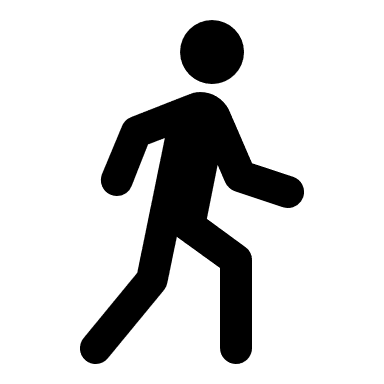 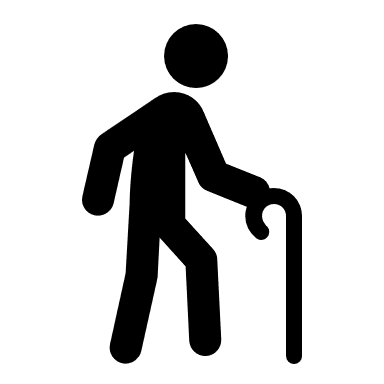 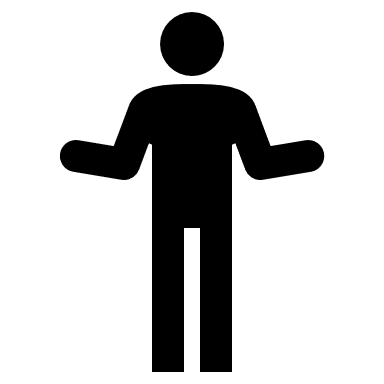 15-08-2022
Skal vi tage en snak om et længere arbejdsliv?
9
[Speaker Notes: Noter til oplægsholder
Vær opmærksom på, at det varierer for den enkelte, og nogle kan føle sig stødt over at blive kaldt ”senior”, mens det kan være et ”hensyn” for andre at støtte sig til.

Er det, når man bliver 50? 55? 65? Eller når man får behov, og hvilket behov tæller så med?

Stil spørgsmålet, og få forskellige bud (parvis, i grupper eller samlet).

Supplerende spørgsmål kan være:

Hvad gør det ved dig at blive kaldt senior?
Hvad tænker du om kolleger, der regnes for seniorer?
Hvad kunne være en alternativ betegnelse for en senior?
Kan der/skal der tages særlige hensyn til seniormedarbejdere?]
Kompetencer gennem livet
Hvilke er aldersbestemt?
Effektivitet
Nysgerrighed
Tålmodighed
Loyalitet m.fl.
Hvilke er værdsatte her?
15-08-2022
Skal vi tage en snak om et længere arbejdsliv?
10
[Speaker Notes: Noter til oplægsholder
Stil spørgsmålet, og få forskellige bud (parvis, i grupper eller samlet).]
Sagt om seniorkompetencer
Seniorer har større menneske- og relationskundskab.
Seniorer er mere systematiske og har lettere ved at danne sig overblik.
Seniorer har lettere ved at lære fra sig og skabe gode læringsmiljøer.
Seniorer er gode til at yde omsorg og skabe trivsel omkring sig.
Seniorer er gode til at udstråle ro og overblik i pressede situationer.
Seniorer har erfaring og er gode til at træffe de rigtige beslutninger første gang.
Seniorer er gode ledere og tager ansvar.
Seniorer er gode til at signalere autoritet og troværdighed.
15-08-2022
Skal vi tage en snak om et længere arbejdsliv?
11
[Speaker Notes: Noter til oplægsholder
Er der andre kompetencer, der mangler?

Kilde:
”Sene-skift. Når seniorer skal finde nyt job”.

Rapport skrevet af Aske Juul Lassen, 2022. Udviklet i forbindelse med projektet ”Kom godt videre som senior på arbejdsmarkedet” i samarbejde med Ældre Sagen.
https://www.aeldresagen.dk/presse/viden-om-aeldre/analyser-og-undersoegelser/2022-rapport-sene-skift]
Typiske fordomme
Seniorer er på vej på pension.
Seniorer gider ikke tilpasse sig organisationen.
Seniorer gider ikke efteruddanne sig.
Seniorer er ikke nysgerrige efter at lære nyt.
Seniorer er dårligere til at lære nyt.
Seniorer husker dårligere.
Seniorer er langsommere.
Seniorer er ikke motiverede.
Seniorer er mindre kreative.
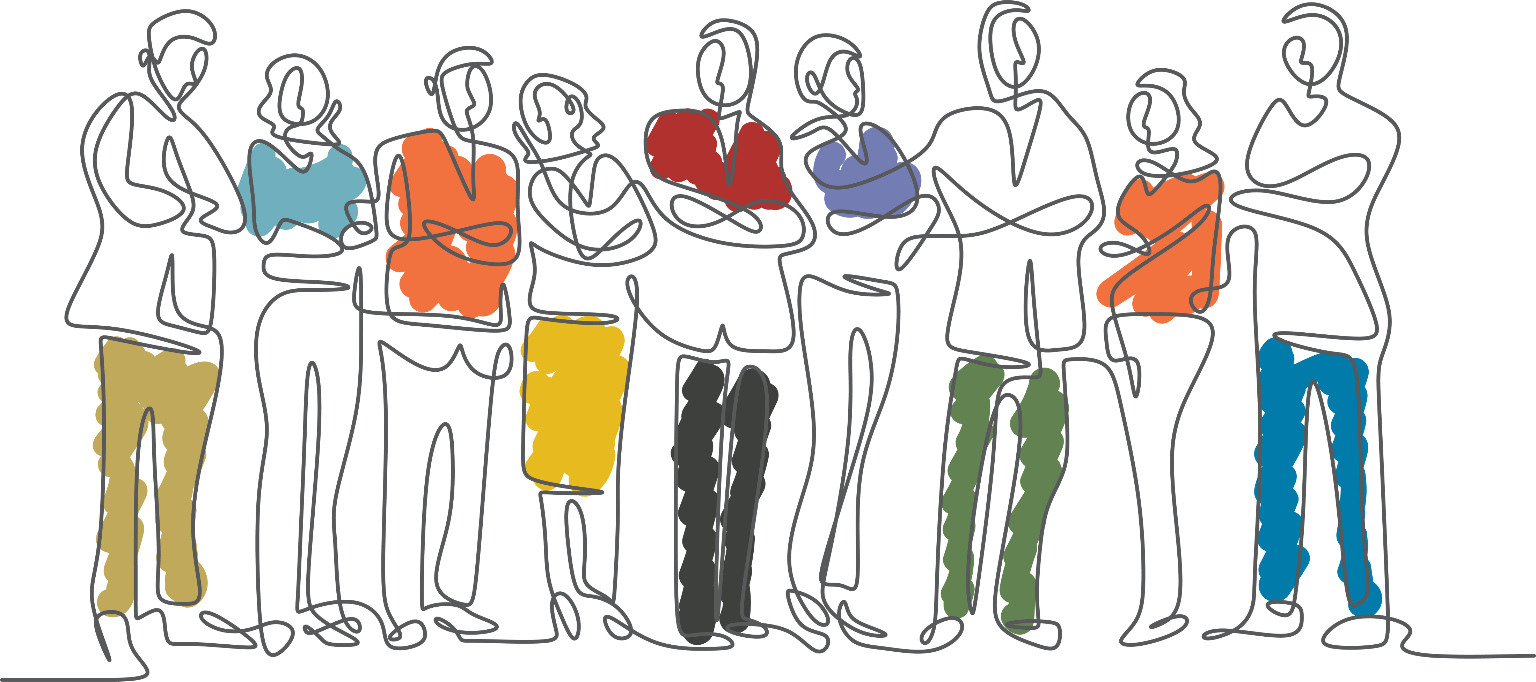 15-08-2022
Skal vi tage en snak om et længere arbejdsliv?
12
[Speaker Notes: RETTET VERSION

Noter til oplægsholder
Er der andre fordomme, der mangler? Eller fordomme, I møder?

I kan drøfte, om fordommene holder, og her nedenfor er der modsvar til dem på listen.

Fordom: Seniorer er på vej på pensionDen obligatoriske pensionsalder er fjernet i de fleste brancher, og det er derfor ikke længere givet, hvornår en erhvervsaktiv senior går på pension.

Ifølge konsulenthuset Ballisager bliver seniorer ofte længere i jobbet end yngre kandidater. Blandt de 51-65 årige er det to tredjedele, der mener, at det er optimalt for dem og deres karriere at blive i samme job i mindst fem år.

Andelen er 56 % blandt de 35-50 årige og 38 % blandt de 18-34 årige.Fordom: Seniorer gider ikke tilpasse sig organisationenTværtimod peger studier på, at seniorer er bedre til alt det, der ligger ud over selve kerneopgaven – eksempelvis at skabe trivsel, samarbejde og at møde til tiden. Og der er ingen forskel på udførelsen af selve kerneopgaven på tværs af alder.

Fordom: Seniorer gider ikke efteruddanne sigNogle studier peger på, at seniorer ikke efteruddanner sig i lige så høj grad som yngre medarbejdere. Et dansk studie viser derimod, at 85 % af de seniorer, der tilbydes efter- og videreuddannelse, tager imod det, men at seniorerne i visse brancher kun sjældent får det tilbudt.Fordom: Seniorer er ikke nysgerrige efter at lære nytNysgerrighed handler mere om uddannelseslængde og jobanciennitet end alder, viser forskningen. Man er mere nysgerrig over for at lære nyt, jo længere uddannelse man har, ligegyldigt hvor gammel man er. Men har man siddet mange år i samme job, kan det gå ud over nysgerrigheden – uanset ens alder.Fordom: Seniorer er dårligere til at lære nytHvis man fylder en masse paratviden på henholdsvis seniorer og yngre mennesker, vil de yngre tilegne sig mere af denne viden. Men hvis man fylder folk med ny viden, som de kan relatere til deres egne erfaringer, er der ikke forskel på indlæringen på tværs af alder, viser forskning.
Er man fx erfaren inden for IT, er der ingen forskel i indlæringstempo mellem yngre og ældre medarbejdere.Fordom: Seniorer husker dårligereVores langtidshukommelse er ubegrænset, og dermed er vi med alderen i besiddelse af mere viden, som skal inddrages, før vi handler. Derfor påpeger nogle, at processen fra tanke til handling bliver langsommere, når vi bliver ældre, men til gengæld er det ofte det rigtige valg, vi træffer.Fordom: Seniorer er langsommereSelv om processen fra tanke til handling kan blive langsommere med alderen, kan hjernen også blive hurtigere til at bearbejde og omsætte ny information.
Ligesom den bliver bedre og hurtigere til at forvandle information til viden. Erfaring gør også hjernen i stand til at se mønstre meget hurtigere.Fordom: Seniorerne er ikke motiveredeDer er ikke belæg for at sige, at man mister motivationen med alderen. I en dansk undersøgelse svarer 88 % af arbejdsgiverne, at medarbejdere på 60+ i høj eller nogen grad er motiverede til at yde en ekstra indsats, når der er behov for det.

For medarbejderne i aldersgruppen 30-40 år er det tilsvarende tal 90 %. Tallene tyder på, at mange arbejdsgivere ikke deler denne fordom. Fordom: Seniorer er mindre kreativeTværtimod udvikler vi vores kreative evner med alderen, fordi der opstår mere indbyrdes aktivitet mellem hjernehalvdelene. Det er muligvis en måde for hjernen at kompensere for den faldende blodgennemstrømning på, men det giver bedre vilkår for kreativ aktivitet, viser forskning.

Kilde:
”Sene-skift. Når seniorer skal finde nyt job”.
Rapport skrevet af Aske Juul Lassen, 2022. Udviklet i forbindelse med projektet ’Kom godt videre som senior på arbejdsmarkedet’ i samarbejde med Ældre Sagen.
https://www.aeldresagen.dk/presse/viden-om-aeldre/analyser-og-undersoegelser/2022-rapport-sene-skift]
Spørgsmål
Både som medarbejder, kollega og leder kan du komme ud for situationer, der har med alder at gøre, som du ikke har været vant til at tænke over og forholde dig til.
Formålet er at træne en åben dialog på arbejdspladsen om forskellige vilkår gennem arbejdslivet, hvor det skal være trygt for både medarbejder og leder at lukke op for en dialog om alder.
Drøft de følgende spørgsmål og fortæl, hvilken løsning I peger på, og hvorfor.
15-08-2022
Skal vi tage en snak om et længere arbejdsliv?
13
[Speaker Notes: Noter til oplægsholder
Alt efter størrelsen på gruppen kan du vælge at opdele parvis, i grupper eller drøfte i samlet flok.

Alt efter, hvor lang tid I har, kan du give 2-5 min. pr. spørgsmål.

Du kan også vælge, om alle skal komme med deres svar, eller du fra gang til gang får et par eksempler på svar, som de øvrige kan kommentere på.]
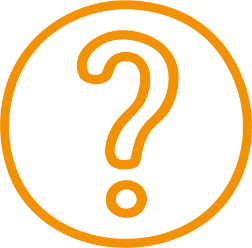 Spørgsmål 1
Du overhører to kolleger tale sammen:
”Er Bodil ikke faldet af på den? Jeg har hørt, hun er kommet på nedsat tid, så kan vi ikke springe hende over i det nye projekt?”

Hvad gør du?
15-08-2022
Skal vi tage en snak om et længere arbejdsliv?
14
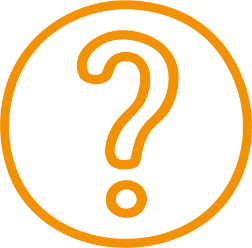 Spørgsmål 2
Du skal indføre et nyt digitalt system i produktionen og vælge en makker.

Er Susanne på 59 år dit første valg?
15-08-2022
Skal vi tage en snak om et længere arbejdsliv?
15
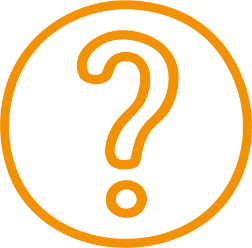 Spørgsmål 3
Bent på 67 år vil gerne fortsætte på fuld tid, selv om han har nået pensionsalderen.

Hvad synes du om det?
15-08-2022
Skal vi tage en snak om et længere arbejdsliv?
16
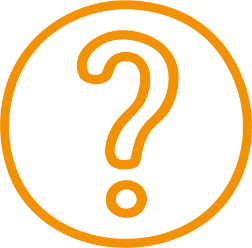 Spørgsmål 4
Dorte på 62 år har lige været til seniorsamtale og fortæller glad, at hun nu kan holde fri hver fredag.

Hvordan har du det med det?
15-08-2022
Skal vi tage en snak om et længere arbejdsliv?
17
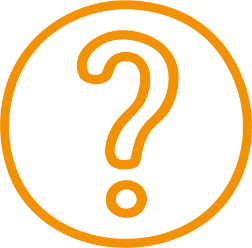 Spørgsmål 5
Der skal sammensættes et team til en ny opgave.

Har alder betydning for sammensætningen?
Hvordan og hvorfor?
15-08-2022
Skal vi tage en snak om et længere arbejdsliv?
18
Kan man være for ung eller for gammel?
Aldersdiskrimination går to veje.
Er der noget, I fremover skal tage højde for i jeres syn på alder?
”Går det lidt for hurtigt for dig?”
”Når du bliver helt tør bag ørene, vil du forstå…”
15-08-2022
Skal vi tage en snak om et længere arbejdsliv?
19
[Speaker Notes: Noter til oplægsholder

Alt efter hvor meget tid I har, kan du lave en opsamling på deltagernes forslag og ideer.]